How to overcome heavily calcifiedfemoropopliteal lesions
Sendai Kousei Hospital, Tokyo Kamata Hospital, Japan
                 Naoto Inoue M.D. FJCC, FSCAI, FAHA
Speaker’s name: Naoto Inoue

■I have the following potential conflicts of interest to report:
	   Research contracts ■Consulting- Kaneka, Medicon
	  Employment in industry
	  Stockholder of a healthcare company
	  Owner of a healthcare company
	  Other(s)

 I do not have any potential conflict of interest
Heavily Calcification of Femo-Pop lesion
Patient characteristics: 
		DM
                CKD including Hemodialysis

Lesion characteristics: 
Diffuse disease
CTO
Key points for the calcified lesion
No.1 Penetration for the calcified lesion especially
       in CTO


No.2 Treatment after the successful wire recanalization
Key points for the calcified lesion
No.1 Penetration for the calcified lesion especially
       in CTO


No.2 Treatment after the successful wire recanalization
CTO recanalization for heavily calcification
Antegrade approach preferred vs Cross-over
               Wire manipulation, pushability

 Super stiff wire

 Bilateral approach

Subintimal technique

Crosser device, Wingman etc.
CTO recanalization for heavily calcification
Antegrade approach preferred vs Cross-over
               Wire manipulation, pushability

 Super stiff wire

 Bilateral approach

Subintimal technique

Crosser device, Wingman etc.
CTO recanalization for heavily calcification
Antegrade approach preferred
               Wire manipulation, pushability

 Super stiff wire

 Bilateral approach

Subintimal technique

Crosser device, Wingman etc.
Super stiff wire
0.014, 0018 size
Treasure, Astato

Chevalier series

True finder 45g, 60g

Jupiter Max 100g
CTO recanalization for heavily calcification
Antegrade approach preferred
               Wire manipulation, pushability

 Super stiff wire

 Bilateral approach

Subintimal technique

Crosser device, Wingman etc.
Subintimal technique
Subintimal technique and CART
Subintimal technique and CART
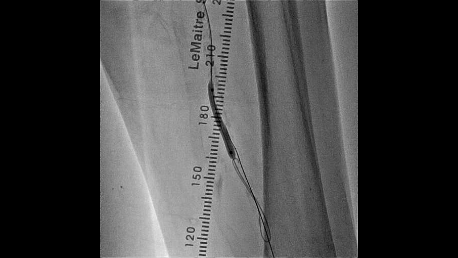 Stent underexpansion
Subintimal tracking
CTO recanalization for heavily calcification
Antegrade approach preferred
               Wire manipulation, pushability

 Super stiff wire

Bilateral approach

 Subintimal technique

 Crosser device, Wingman etc.
Wingman CatheterTM
WingmanTM (ReFlow Medical, Inc., San Clemente, US) is an over the wire and extendable tip crossing catheter with a round metallic blade.
[Speaker Notes: WingmanTM (ReFlow Medical, Inc, San Clemente, US) is an over the wire and extendable tip crossing catheter with a round metallic blade.
We can manipulate the blade with the hand operating portion, put our or in the catheter tip.
After penetrating the solid point in CTO, wire is going. In the next solid point, wingman penetrates it and wire is going. 
Repeating this procedure, we can cross the long segment CTO.

The direction of Wingman can be controlled by the guidewire.

(This blade can be put out or in the catheter tip by being manipulated with the hand operating portion. )]
Wingman CatheterTM
Spec of the device
a single-use 0.014- or 0.035-inch guidewire-compatible catheter.
Non-electric and manual device.
Allows treatment of SFA, illiac and below-the-knee lesions.
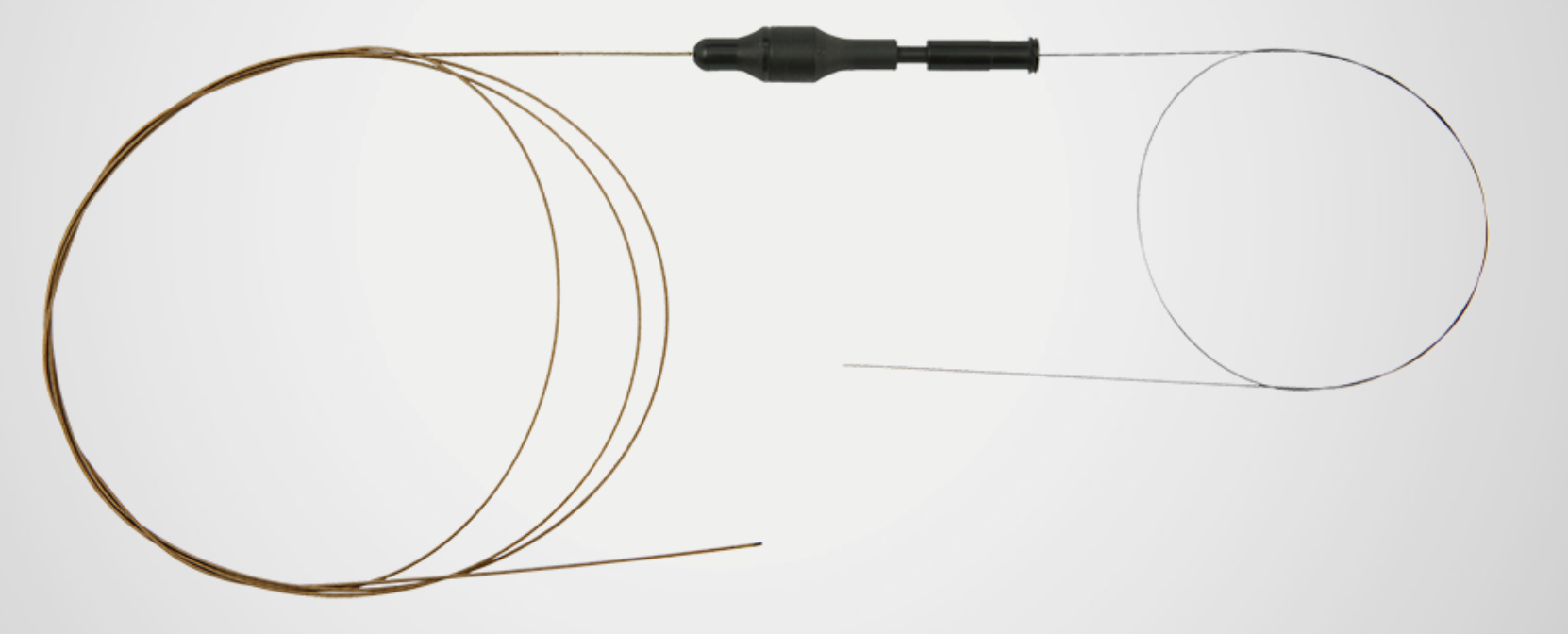 [Speaker Notes: Wingman is 0.014 or 0.035 inch guidewire-compatible catheter. Non-electric and manual device. We can use for all segments of a limb artery.
This device was submitted by FDA in August 2013 and it was approved by the institutional review board at Sendai Kousei Hospital.]
Case Presentation
A 64-year-old gentleman, with the history of HTN, DM and former smoking presented to our hospital due to Rutherford class-Ⅲ intermittent claudication, whose left ABI was 0.59.
LAO 30
[Speaker Notes: I would like to present the case, treated by Wingman. 
A 64-year-old gentleman presented to our hospital due to Rutherford class-Ⅲ intermittent claudication, whose left ABI was 0.59.
Angiography revealed a long-segment CTO in left SFA.]
Wingman CatheterTM
A short 6 Fr sheath was placed antegradely via the left common femoral artery. We considered that the antegrade approach was suitable for controlling a crossing catheter.
Wingman 35TM was introduced into the proximal cap with 0.018-inch TreasureTM wire.
[Speaker Notes: A short 6 Fr sheath was placed antegradely via the left common artery. At first, Wingman 35TM was introduced into the proximal cap with 0.018” TreasureTM wire.]
Wingman CatheterTM
A metallic blade can be put out or in the catheter tip by being manipulated with the hand operating portion. WingmanTM is following the guidewire and penetrating intimal occlusion.
[Speaker Notes: A metallic blade can be put out or in the catheter tip. Wingman penetrated intimal occlusion and followed the guidewire.]
Successful Crossing
When TreasureTM could not proceed, WingmanTM preceded the wire and penetrated the solid point of CTO. Repeating this procedure, successful crossing was achieved in 8 minutes.
[Speaker Notes: When TreasureTM could not proceed, WingmanTM preceded the wire and penetrated the solid point of CTO. Repeating this procedure, successful crossing was achieved in 8 minutes.]
WingmanTM in a heavy calcified lesion
A 77-year-old lady with ESRD due to diabetes underwent EVT for heavy calcified occlusion in SFA.
[Speaker Notes: I would like to present one more case with heavy calcified SFA.
A 77-year-old lady with ESRD due to diabetes underwent EVT for heavy calcified occlusion in SFA.]
WingmanTM in a heavy calcified lesion
A 77-year-old lady with ESRD due to diabetes underwent EVT for heavy calcified occlusion in SFA. WingmanTM could penetrate ahead, even if stiff wires or knuckle wire didn’t proceed.
Not Crossing
Penetrate ↔️ Wiring
[Speaker Notes: When the stiff wires or knuckle wire didn’t proceed the lesion,  WingmanTM could penetrate ahead,]
WingmanTM in a heavy calcified lesion
A 77-year-old lady with ESRD due to diabetes underwent EVT for heavy calcified occlusion in SFA. WingmanTM could penetrate ahead, even if stiff wires or knuckle wire didn’t proceed.
Penetrate ↔️ Wiring
[Speaker Notes: At the mid portion of SFA, wire could not pass again, so we repeated Wingman penetration and wiring. 
This slide shows that Wingman tip is turning around.
This is 0.014 Wingman, so we can not see well, but the blade is turning around sufficiently.]
WingmanTM in a heavy calcified lesion
A 77-year-old lady with ESRD due to diabetes underwent EVT for heavy calcified occlusion in SFA. WingmanTM could penetrate ahead, even if stiff wires or knuckle wire didn’t proceed.
Bidirectional wiring
CART → Crossing
[Speaker Notes: Repeating Wingman and wiring, we succeeded in making the wire reaching subintimal space in the distal re-entry point.
We performed bidirectional wiring, CART, and then we achieved wire crossing.]
Key points for the calcified lesion
No.1 Penetration for the calcified lesion especially
       in CTO


No.2 Treatment after the successful wire recanalization
Focal force angioplasty
P
Stress Concentration
1atm Dilatation
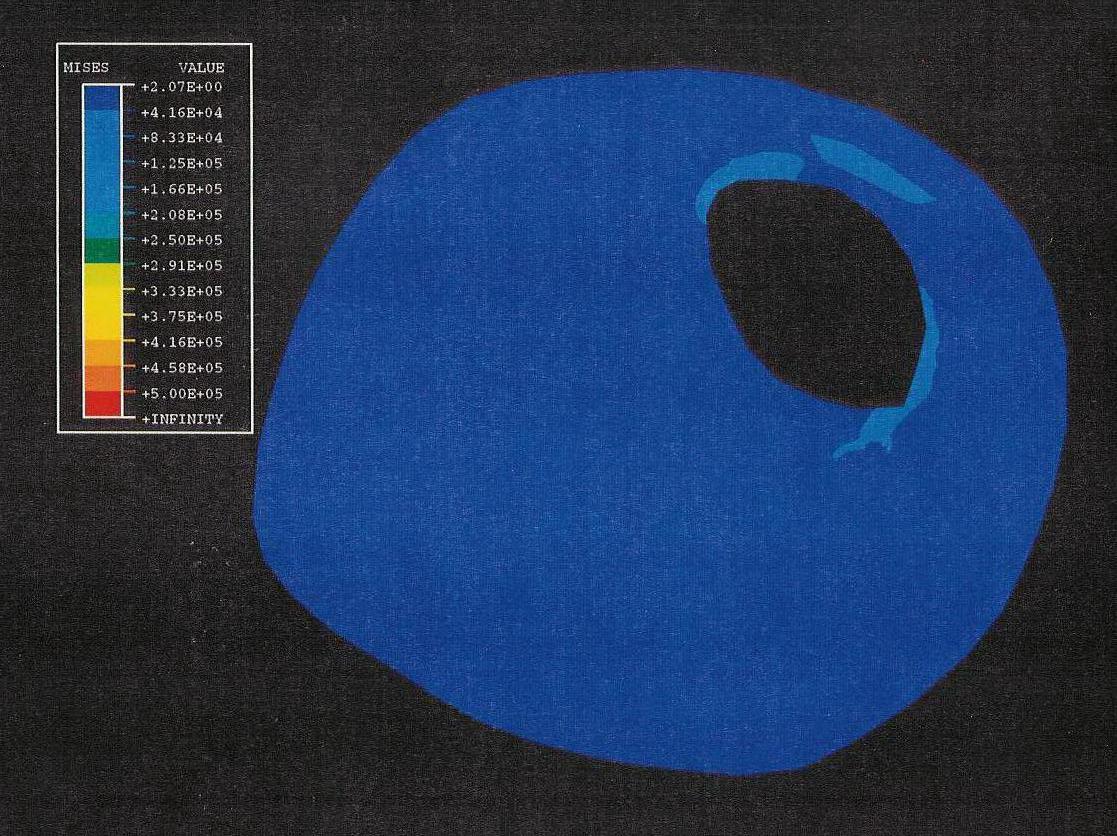 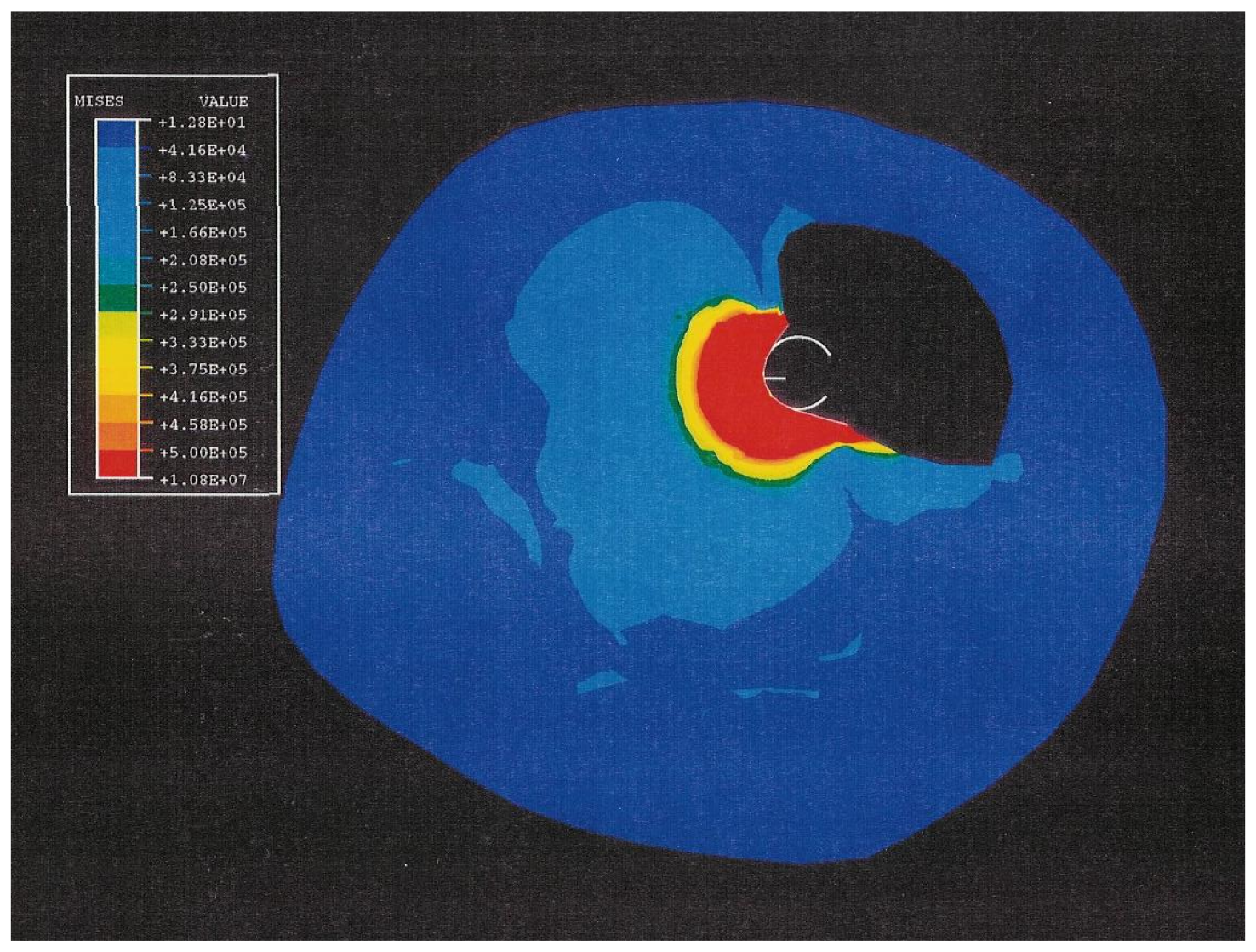 ～2atm
～100atm
Peripheral Cutting  BalloonTM Flextome™ Balloon
New Nylon balloon material:
Softer & more flexible than PET
Nominal:	6atm
RBP: 	12 atm

Tip flexibility: 
ability of tip to flex and follow the guidewire is a major contributing factor for crossing lesions on a bend
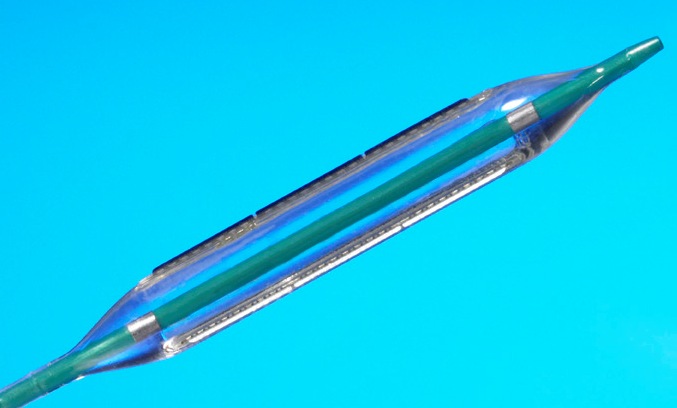 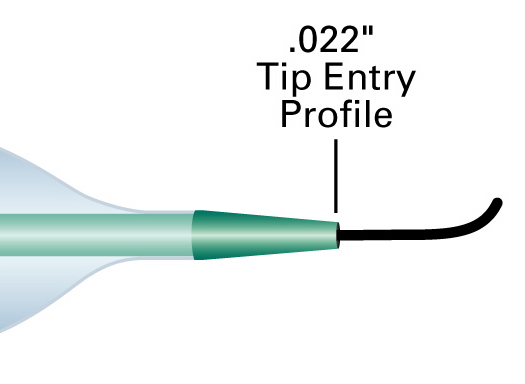 Photo  taken by Boston Scientific
AngioSculptR Scoring balloon
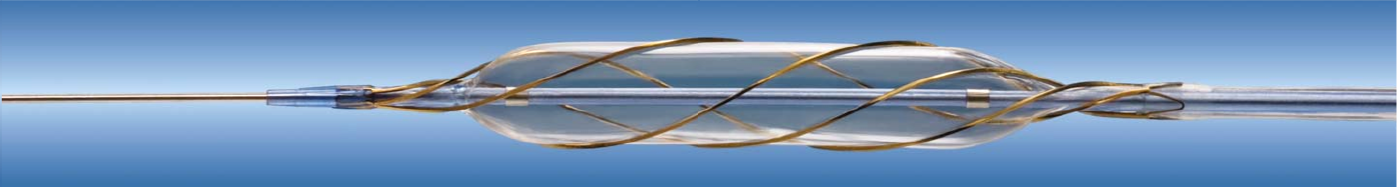 AngioSculptR Scoring balloon
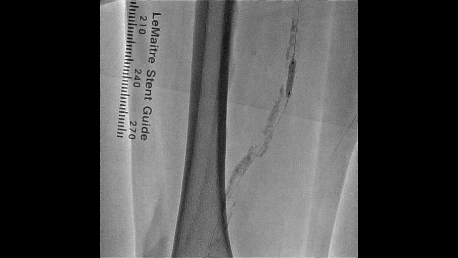 Angiosulpt 4.0mm
            24 atm
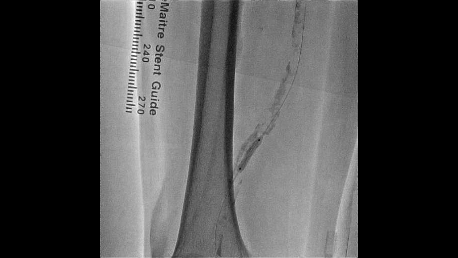 AngioSculptR Scoring balloon
Excimer Laser
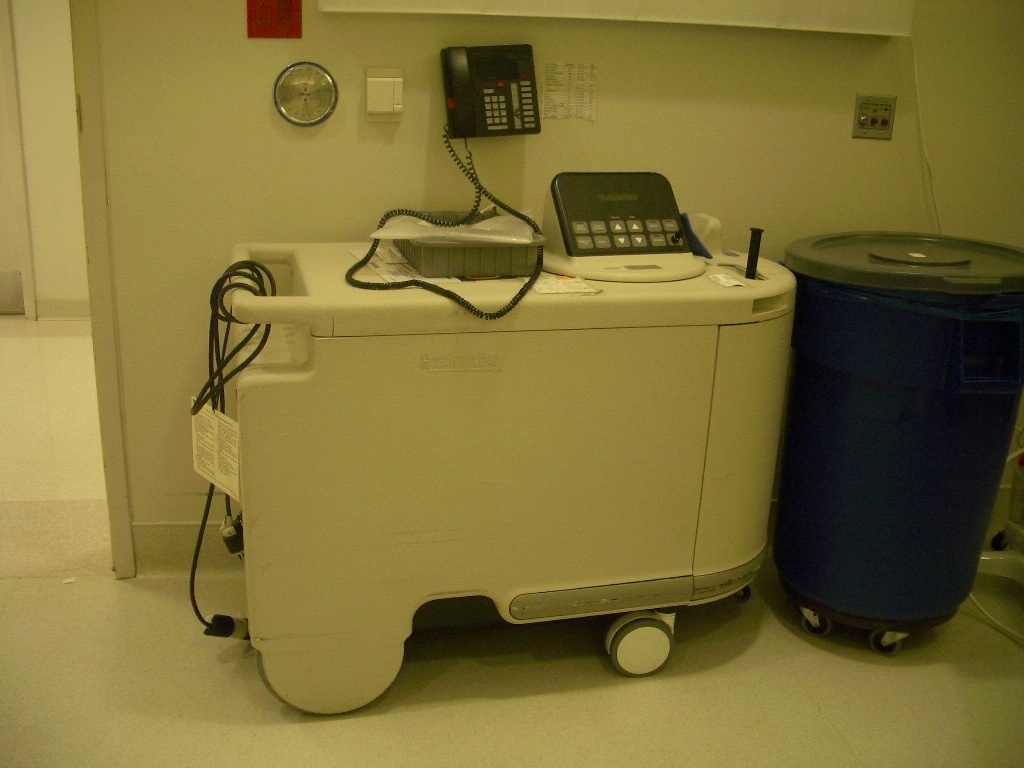 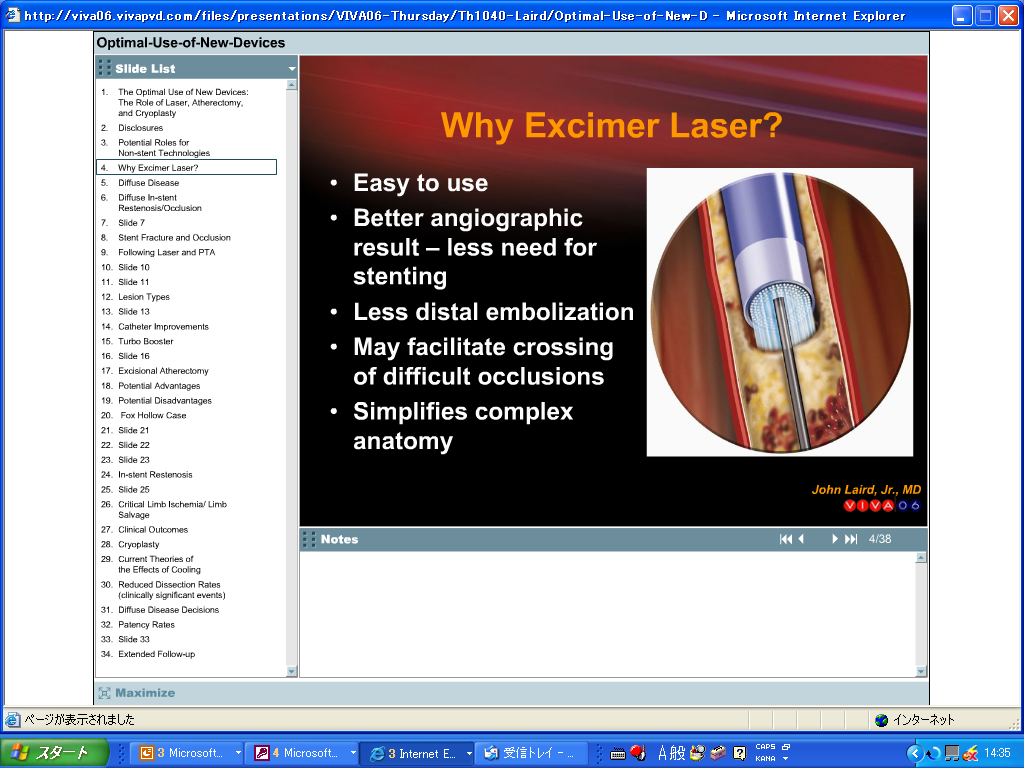 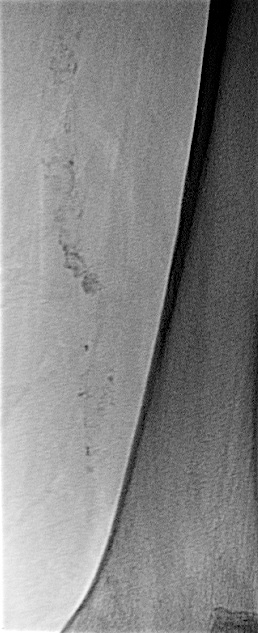 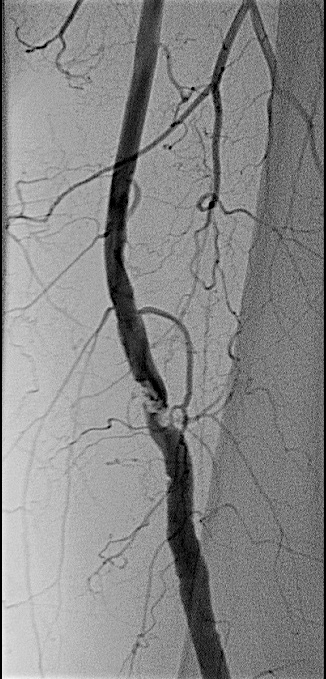 Lesion Calcification
High grade calcification lesion
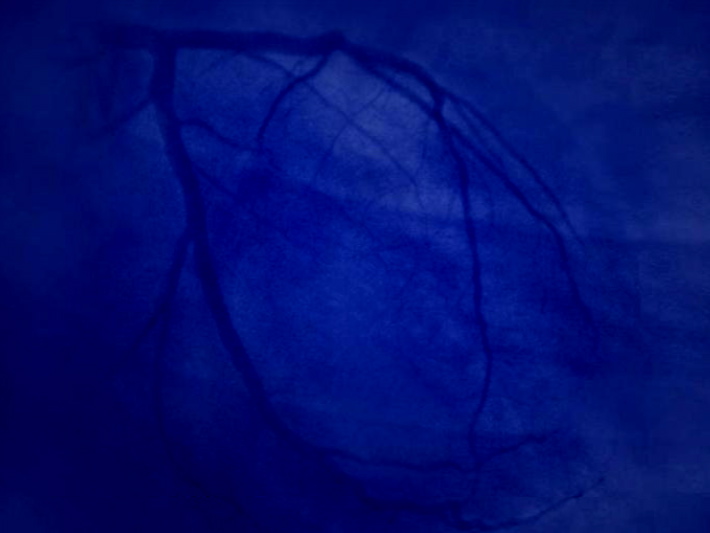 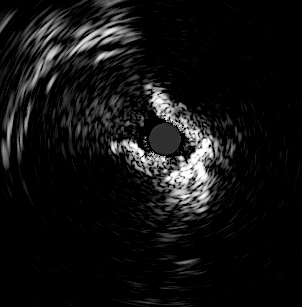 IVUS
Arcs of Calcium
Increased Lumen with fragmentation of 
the calcium rendering the vessel  more compliant
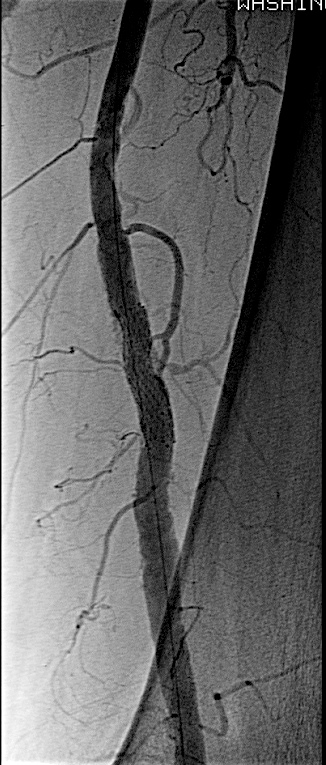 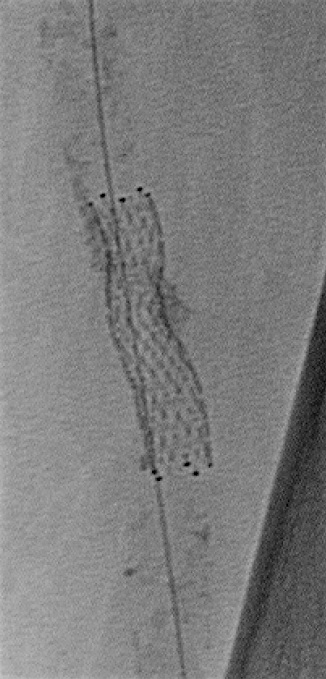 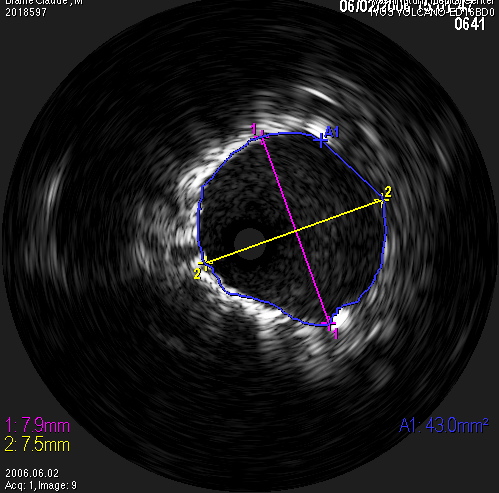 Well expanded stent
The “CROSSER”
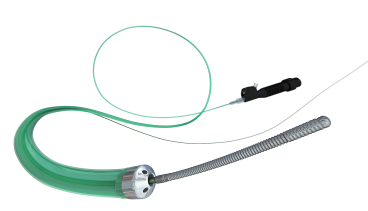 Uses High Frequency
Ultrasound Energy to 
Cross CTO’s

20.000cycle/sec
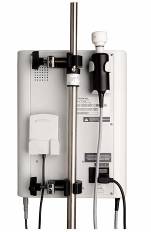 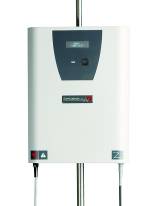 Crosser device
[Speaker Notes: Plaster board]
Crosser device
[Speaker Notes: Plaster board]
Crosser device
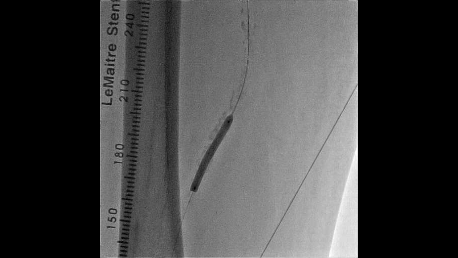 Good response to balloon dilatation
Rotablator
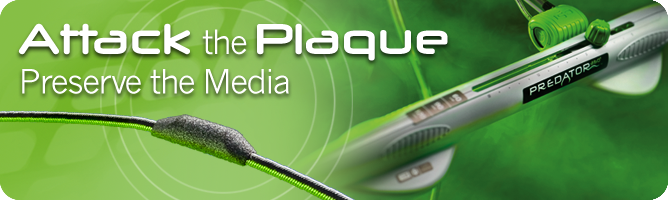 Diamondback
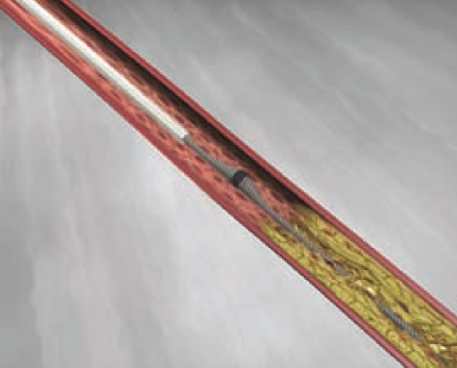 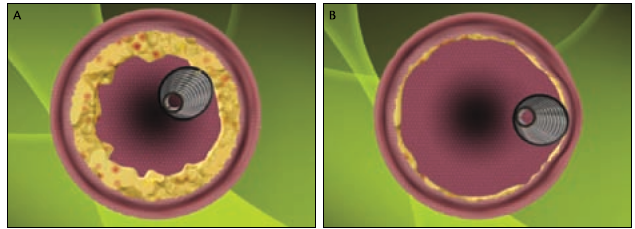 x1.75
[Speaker Notes: Swing motion]
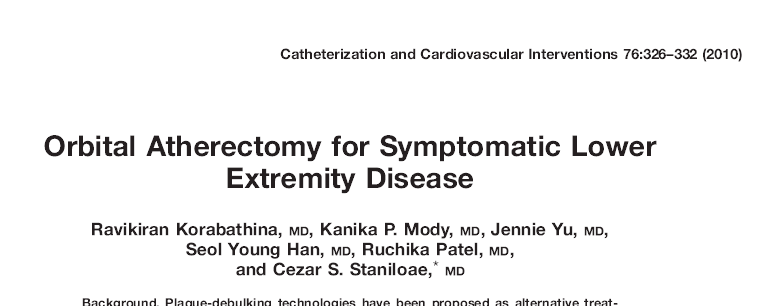 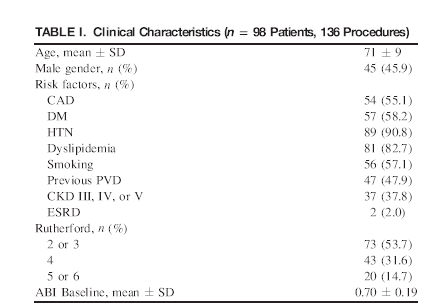 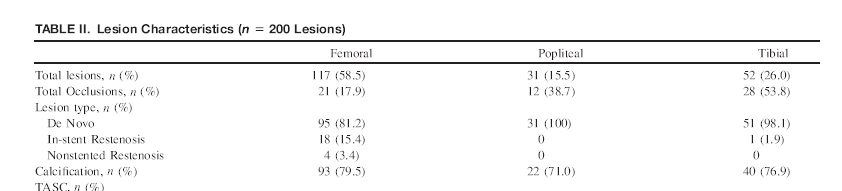 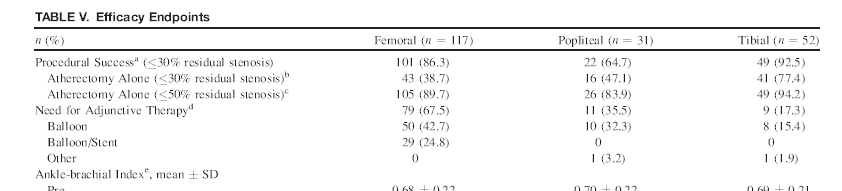 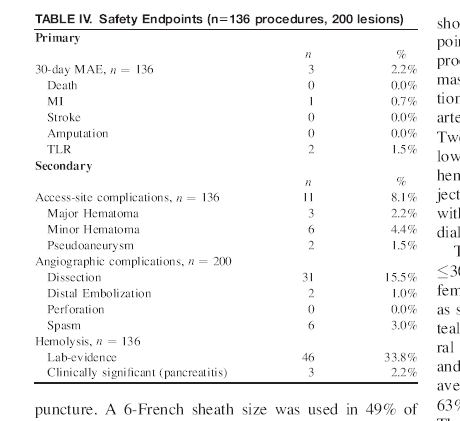 Diamondback
Courtesy by Dr. Dave
Conclusion
Optimization of calcified Fem-pop is really difficult.

There are many techniques for the recanalization of
    calcified CTO (Stiff wire, Subintimal technique, 
    Bilateral approach, Wingman etc.) 

Fully expansion of balloon catheter is difficult.
   Some roles of new devices (Such as Laser, Crosser,
   Scoring balloon, Diamondback etc.)
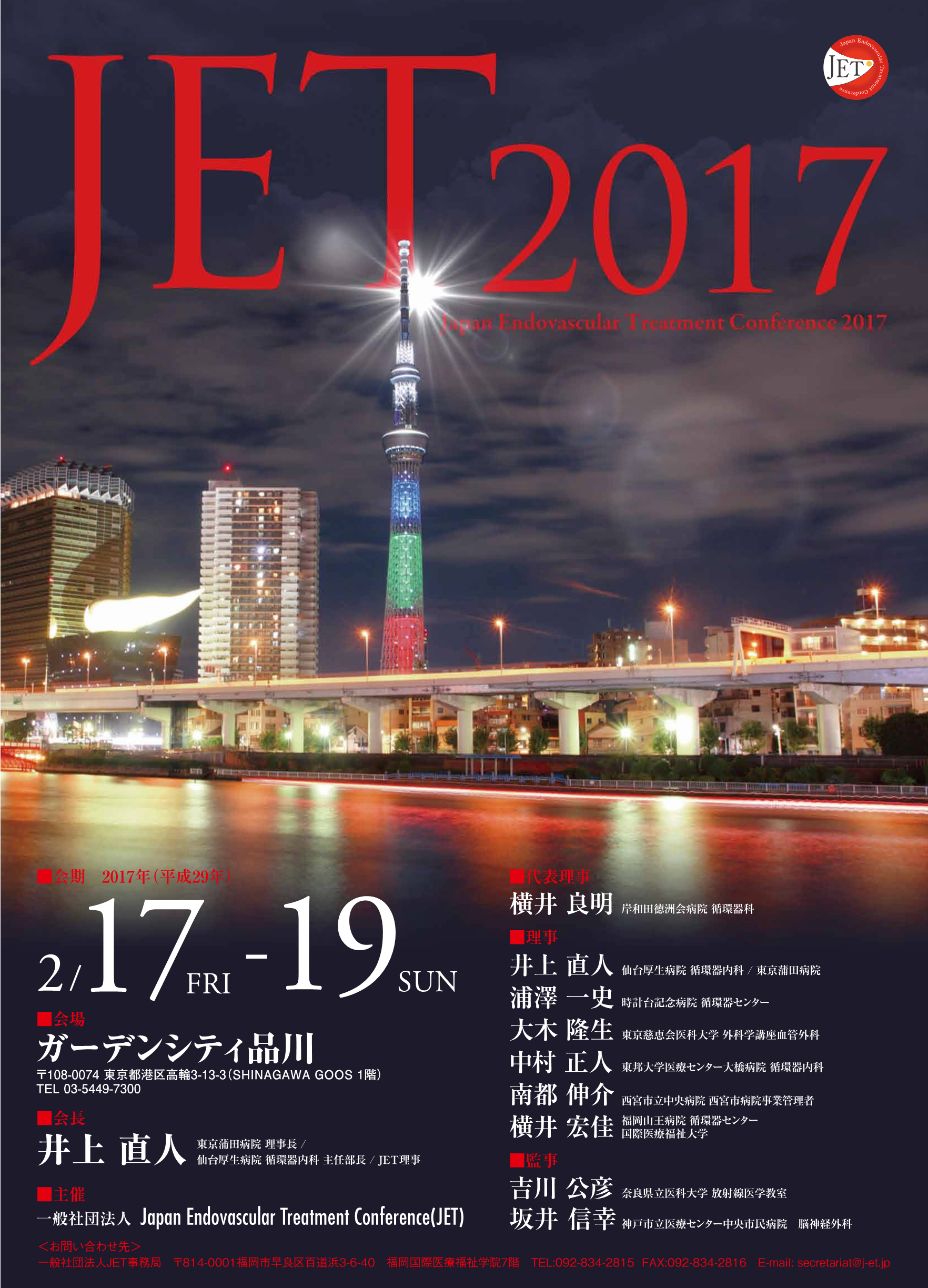 Thank you!